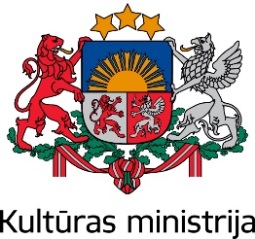 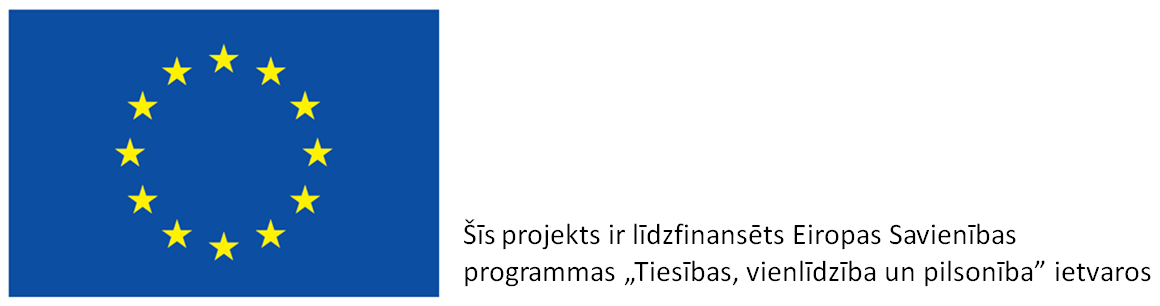 II Reģionālo ekspertu sanāksme
Daugavpils, 2017.gada 27. janvāris
Atskats uz iepriekšējo dienu
Iespaidi, viedokļi par redzēto...
Labās lietas, ko gribētu pārņemt...
Saskatītās problēmas un to praktiskie risinājumi...

J.Raiņa Daugavpils 6. vidusskola
Daugavpils 26. PII
Sociālā mājā
Tiekoties ar Daugavpils romu ģimenēm un  kopienas aktīvistiem
ROMU  MEDIATORU
DARBĪBAS  BŪTĪBA
ROMU MEDIATORU DARBĪBAS NOZĪMĪGUMS
Eiropā darbojas vairāk kā 1000 romu mediatoru
Romu mediatori Latvijā ir inovācija, 
taču Eiropā jau ir šāda pieredze -  
romu mediatori darbojas  vairāk kā 20 valstīs 
(Slovākijā, Rumānijā, Bulgārijā, Ungārijā, Ukrainā, Turcijā u.c.)

Romu mediatoru darbs ir atzinīgi novērtēts, atzīstot, ka tas uzlabo saziņu starp romiem un valsts pārvaldes iestādēm un palīdz pārvarēt sociālās integrācijas barjeras, kā arī uzlabo romiem pieejamību valsts un pašvaldības pakalpojumiem.
Viens no veidiem, kā Eiropā tiek risināts jautājums 
par romu nevienlīdzīgām iespējām 
darba tirgū, kā arī iespējām iegūt kvalitatīvu veselības aprūpi un izglītību



 
nodarbināt romu izcelsmes cilvēkus no vietējām romu kopienām, mudināt viņus darboties un būt kā starpniekiem= mediatoriem starp romu kopienām un iestādēm, un vietējo sabiedrību
Mediatora darbs nozīmē:
STARPKULTŪRU MEDIATORU FUNKCIJAS
veidot uz savstarpējas uzticības un godīguma balstītas attiecības starp pušu pārstāvjiem
censties izprast situāciju, atspoguļot pušu dažādus viedokļus, kā arī viņu uzskatus, attieksmi un rīcību
veidot kontaktus starp pusēm, nodrošinot efektīvu savstarpēju komunikāciju
nostiprināt un/vai veidot ‘gludāku’ komunikāciju un sadarbību starp romu kopienām un sabiedriskajām veselības aprūpes, izglītības un darba tirgus iestādēm
ROMU MEDIATORU MISIJA
Veicināt komunikāciju un sadarbību starp dažādām pusēm, palīdzot pārvarēt kultūras un statusa atšķirības un nodrošinot romu kopienas tiesības un vajadzības.
Romu mediatori ir vienlīdzīgu iespēju 
eksperti
ROMU MEDIATORU UZDEVUMI LATVIJĀ
Veicināt pašvaldību atbalstu romu tiesību nodrošināšanai
  
Veicināt romu kopienas un 
vietējās sabiedrības sadarbību un toleranci 
Popularizēt romu kultūras
un vēstures lomu 
Latvijas vēsturiskajā kontekstā
Nodrošināt darbību  
Resursu centros romu 
bērniem un jauniešiem                                                  Sadarboties ar citiem romu 				     mediatoriem labās prakses apzināšanai

Veikt savas darbības rezultātu apkopošanu un novērtēšanu
ROMU MEDIATORU DARBĪBAS BŪTĪBA
Valsts un pašvaldību				Romu 
 iestādes	 					kopiena
										                   Mediators = neitrāla persona

tiek pieņemts, ka šajās attiecībās pusēm ir līdzvērtīgas likumīgas intereses

tiek sagaidīts, ka puses uzņemsies atbildību un iesaistīsies pārmaiņu procesā, par kuru tās iepriekš vienojušās
MEDIATORU ĒTIKAS KODEKSS
Romu mediators, pildot savus pienākumus, ievēro šādus ētikas pamatprincipus:

Ievēro cilvēktiesības un ciena cilvēkus, pildot savus pienākumus, rīkojas godīgi un izturas vienādi pret visiem.
Ir atbildīgs par palīdzības sniegšanu, taču nav atbildīgs par jebkuras problēmas, kurās nonāk romi vai kādas iestādes personāls, atrisināšanu.
Mediators cenšas ātri palīdzēt atrisināt problēmu, kā arī rīkojas, lai jau laicīgi novērstu tās rašanos.
Ievēro konfidencialitāti - nestāsta citiem mediatora darbā iegūto informāciju.
Neizmanto mediatora stāvokli un varu, lai izrīkotu, iebaidītu vai nodarītu kaitējumu citiem.
Ievēro romu kopienas kultūru un tradīcijas, ja vien tās atbilst cilvēktiesību un demokrātijas pamatprincipiem. 
Ciena visus sabiedrības pārstāvjus. 
Stingri nodala darbu no privātās dzīves.  
Sadarbojas ar citiem mediatoriem un profesionāļiem dažādās jomās.
ROMU INTEGRĀCIJAS POLITIKA LATVIJĀ
Romu integrācijas politikas pasākumi ir ietverti šādos politikas dokumentos:
Nacionālās identitātes, pilsoniskās sabiedrības un integrācijas politikas pamatnostādņu (2012.-2018.) īstenošanas plāns 2017. - 2018.gadam
EIROPAS SAVIENĪBAS ROMU INTEGRĀCIJAS MĒRĶI
Plānojot un īstenojot valsts integrācijas politiku,  
jāaptver 4 svarīgas jomas:
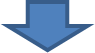 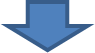 ATBILDĪGĀS VALSTS INSTITŪCIJAS
Pētījums «Romi Latvijā»  2015
(1032 skolēni)
Darbs grupās
Uz tikšanos Jelgavā!